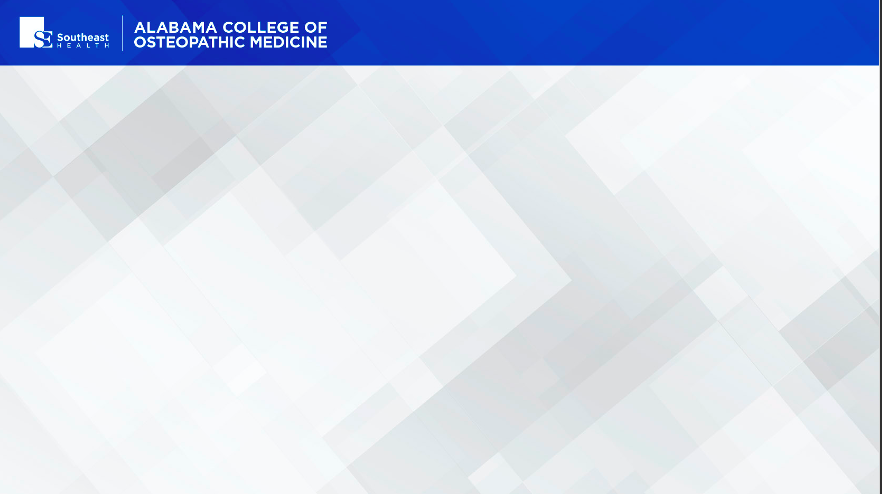 Alpha Beta Chapter ofSigma Sigma Phi
Alabama College of Osteopathic Medicine 2022
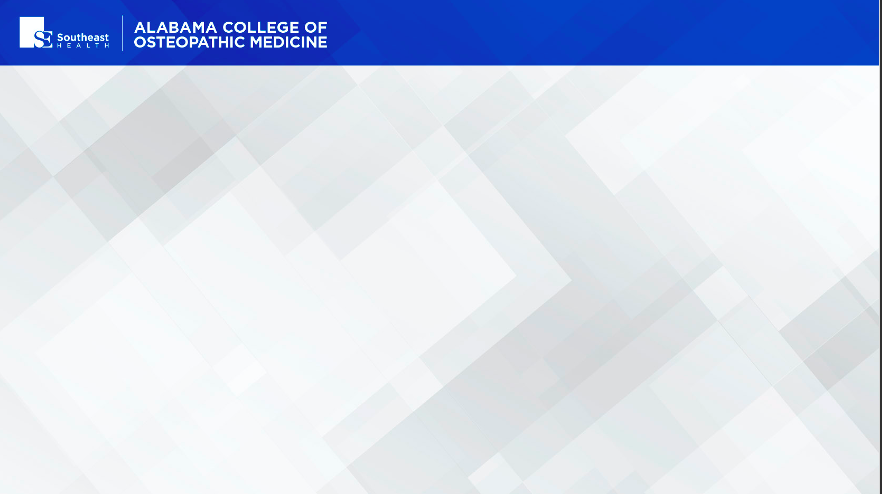 ACOM’s Grand opening was on July 29, 2013. 

We are located in Dothan, Alabama!
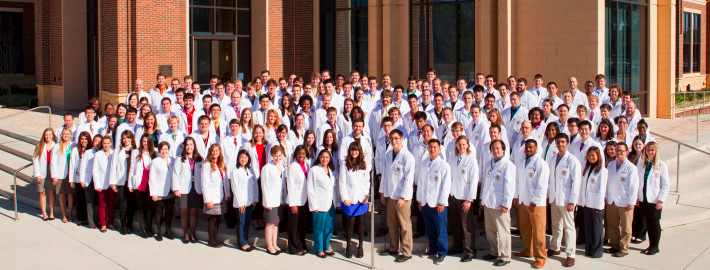 Our Core Values are InSPIRED

Integrity | Service | Passion | Innovation | Respect | Excellence | Diversity
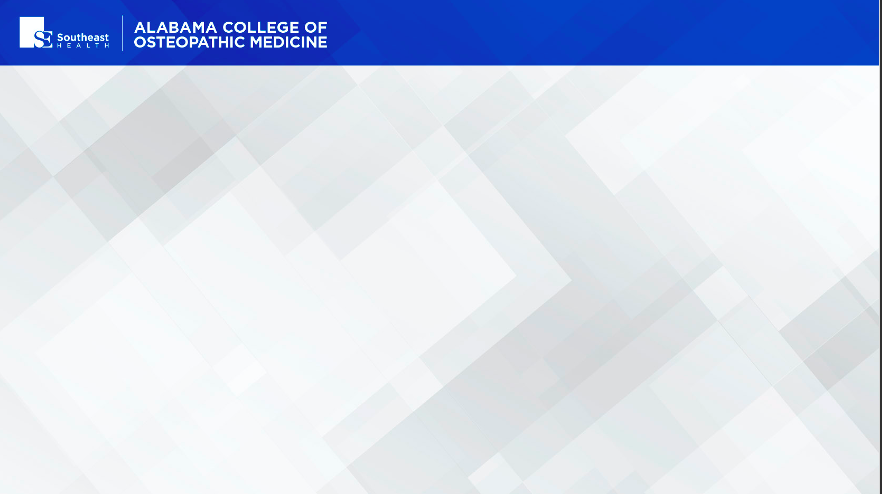 Alpha Beta Member Requirements
Students must meet:

A minimum of a 3.5 grade point average over the first three semesters at ACOM

At least 20 hours of acceptable service work over the first three semesters at ACOM

Individuals who embody the honor code and mission statement of ACOM
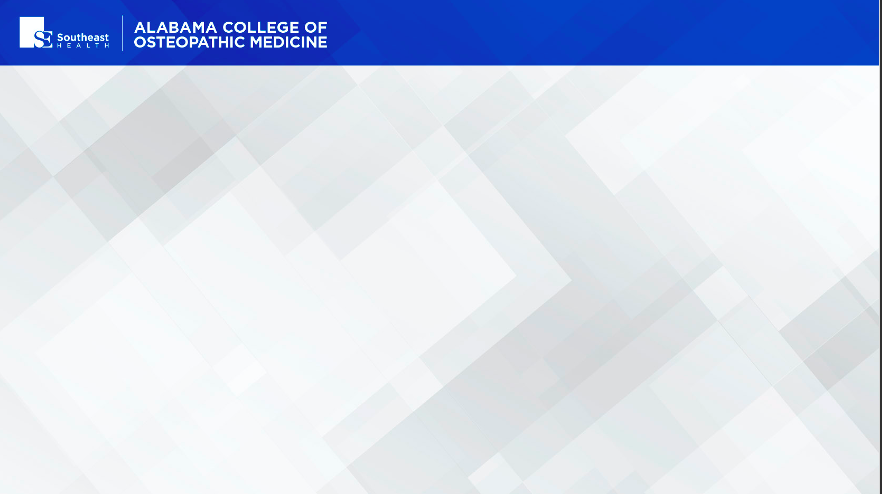 Membership
Students of the Class of 2017
Inaugural class
Induction date:  July 7th, 2015
Members: 20 students
All members were 3rd year medical students
Students of the Class of 2018
Induction date: January 29th, 2016
Members: 26 students
All members were 2nd year medical students
Students of the Class of 2019
Induction date: March 18th, 2017
Members: 28 students
Students of the Class of 2020
Induction date: January 20th, 2018
Members: 21 students
Students of the Class of 2021
Induction date: January 19th, 2019
Members: 32
Students of the Class of 2022
Induction date: January 18th, 2020
Members: 28
Students of the Class of 2023
Induction date: Sunday March 14th, 2021
Members: 34
Students of the Class of 2024
Induction date: January 9th, 2022
Members: 48
Students of the Class of 2025
Induction Date: February 11th, 2023
Members: 42
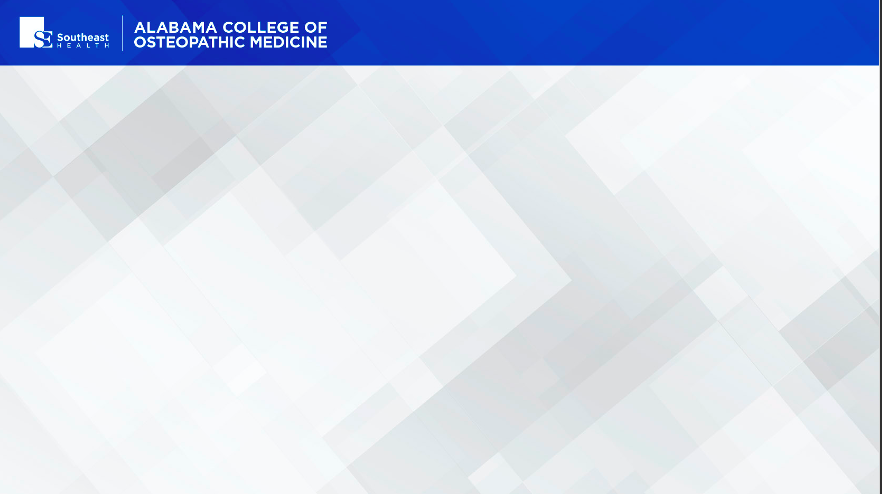 Elected Officers 2022-2023
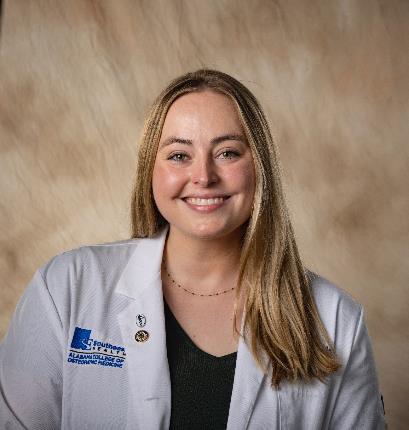 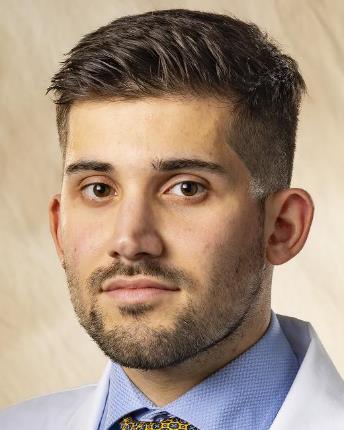 John-Paul Fattorusso
President
Lucy Page Kelly
Vice President
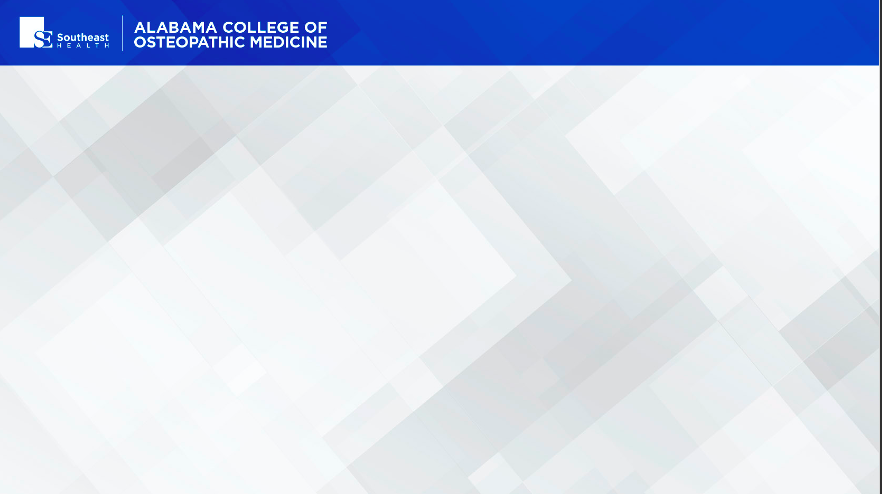 Elected Officers 2022-2023
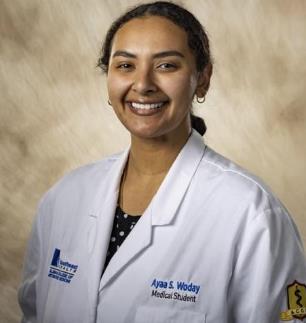 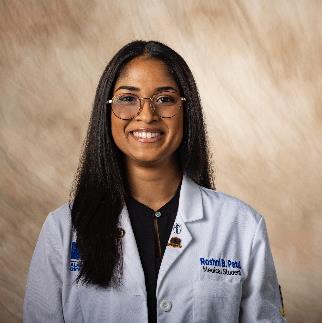 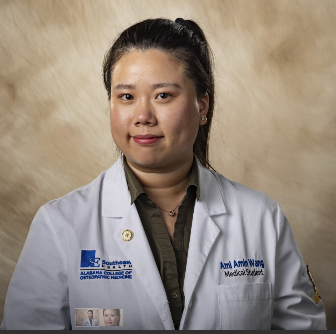 Ayaa Woody 

Treasurer
Roshni Patel

Secretary
Amin Wang 

Director of Events
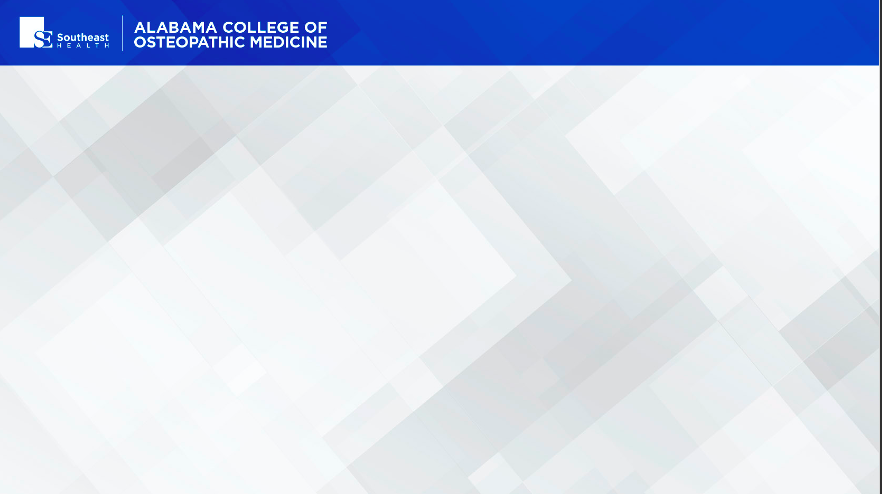 Chapter Involvement
Informational Session at Osteogenesis 2023
Sigma Sigma Phi Survival Guide for starting Rotations
Residency focused Q&As with Alumni and faculty 
Reintroduce “Lecture Series” and Q&As focused on studying for USMLE Step I/COMLEX Level I
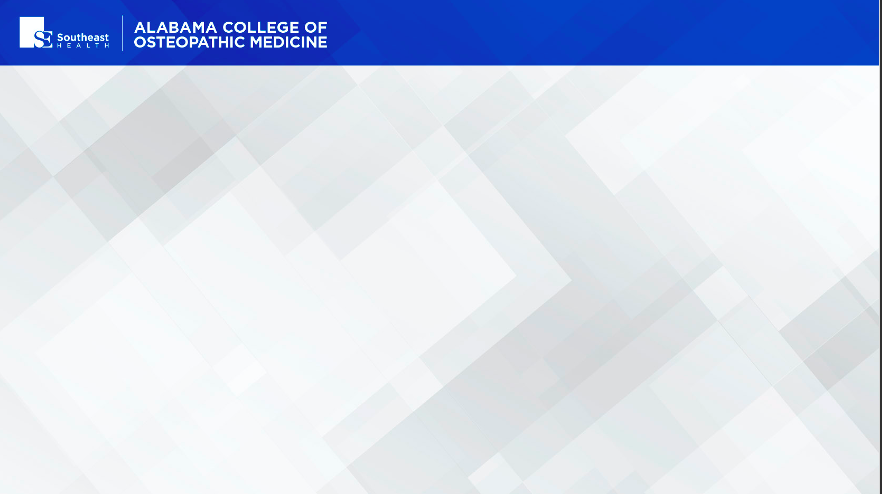 Future Plans
Continue our commitment to service throughout the community
Help students achieve scholastic excellence through mentorship and lectures 
Support the growth and awareness of the Osteopathic Medical Practice
Support events and  fundraisers associated with the clubs and organization at ACOM
Establish the Alpha Beta chapter on a local and  national level
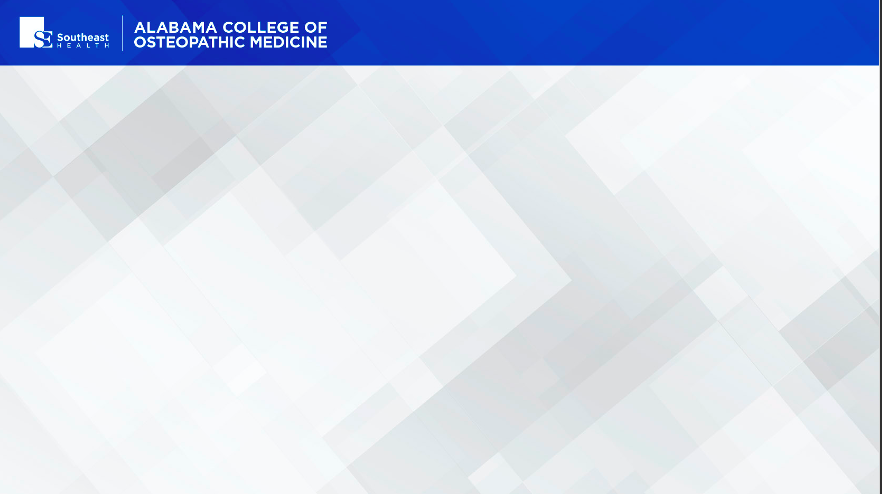 Thank you!
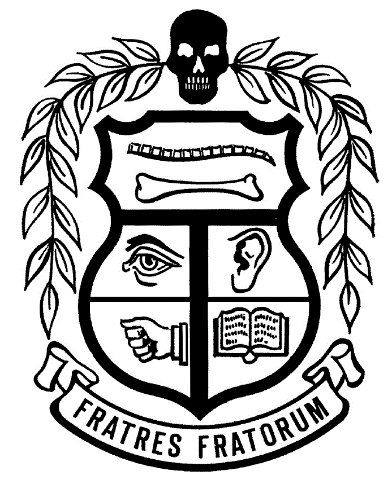